PŘÍRODNÍ POLYMERYVosky
RNDr. Ladislav Pospíšil, CSc.
UČO:29716
4. 10. 2017
PŘÍRODNÍ POLYMERY PŘF MU  VOSKY 3 2017
1
4. 10. 2017
PŘÍRODNÍ POLYMERY PŘF MU  VOSKY 3 2017
2
AKTUALITA Z OBORU (staženo VČERA)
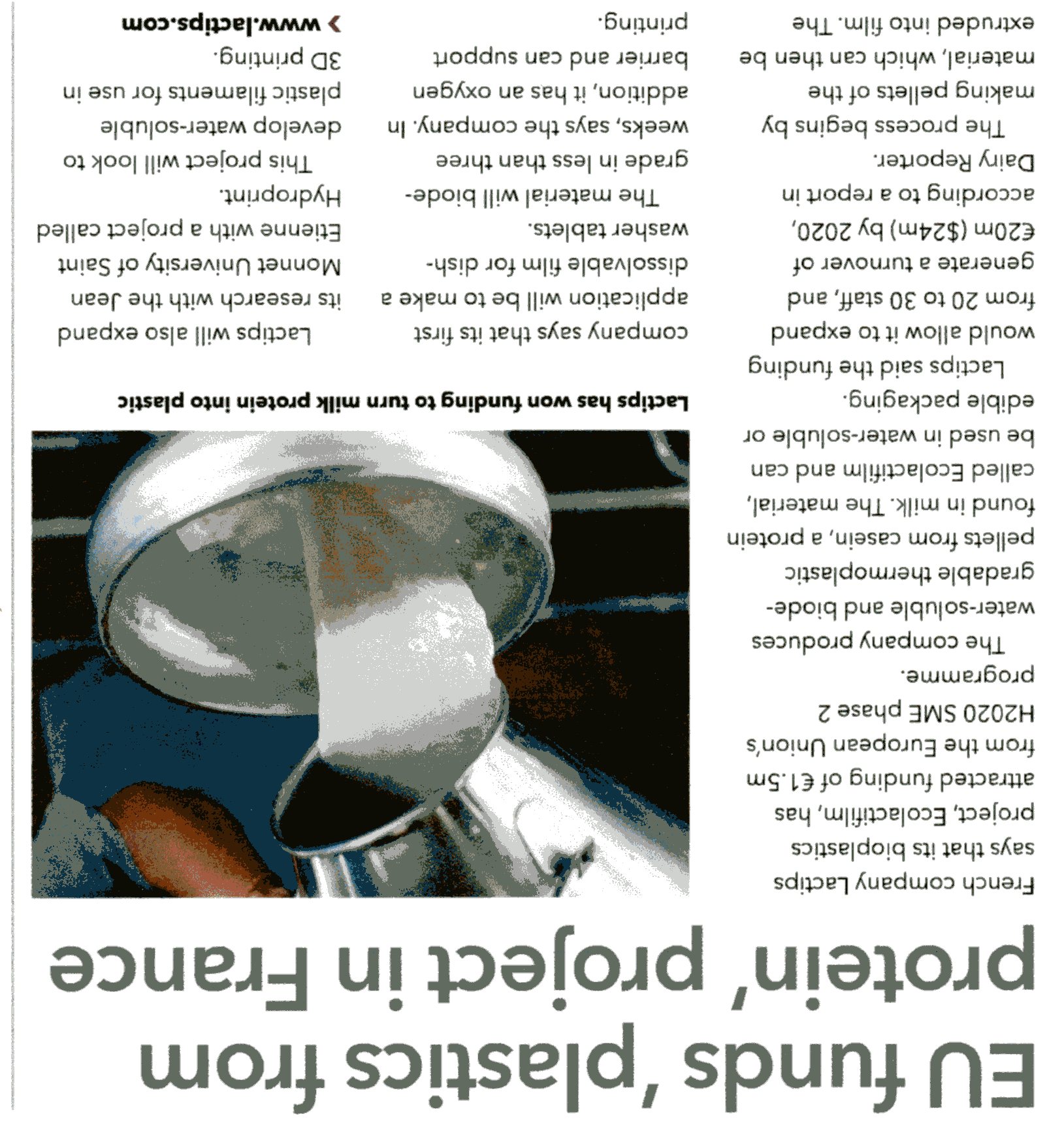 4. 10. 2017
PŘÍRODNÍ POLYMERY PŘF MU  VOSKY 3 2017
3
Tuky – jen pro oživení paměti z minulé přednášky
Rostlinné tuky (oleje)
Glyceridy
Vyšší mastné kyseliny (> 10 C)
Nasycené
Nenasycené
Jedna dvojná vazba
Více dvojných vazeb
Izolované
Konjugované
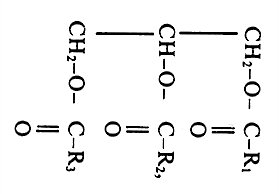 4. 10. 2017
PŘÍRODNÍ POLYMERY PŘF MU  VOSKY 3 2017
4
Jak liší oleje a vosky?
Oleje
Vosky
Glyceridy
Vyšší mastné kyseliny (> 10 C)
Nenasycené
Jedna dvojná vazba
Více dvojných vazeb
Izolované
Konjugované
Alkoholy s delším alifatickým řetězcem (cca. C > 15)
Vyskytují se i vosky na bázi DIOLŮ
Vyšší mastné kyseliny (cca. > 15 C), většinou NASYCENÉ
4. 10. 2017
PŘÍRODNÍ POLYMERY PŘF MU  VOSKY 3 2017
5
Proč jsou asi oleje kapalné a vosky tuhé (za normální teploty)?
Oleje
Vosky
Nenasycené
Jedna dvojná vazba
Více dvojných vazeb
Izolované
Konjugované
Jaká je pohyblivost okolo DVOJNÉ vazby?
Jak toto ovlivní možnost krystalizace?
Vyšší mastné kyseliny (cca. > 15 C), většinou NASYCENÉ
Jaká je pohyblivost okolo JEDNODUCHÉ vazby?
Jak toto ovlivní možnost krystalizace?
JAK KRYSTALIZUJÍ POLYOLEFINY ?
4. 10. 2017
PŘÍRODNÍ POLYMERY PŘF MU  VOSKY 3 2017
6
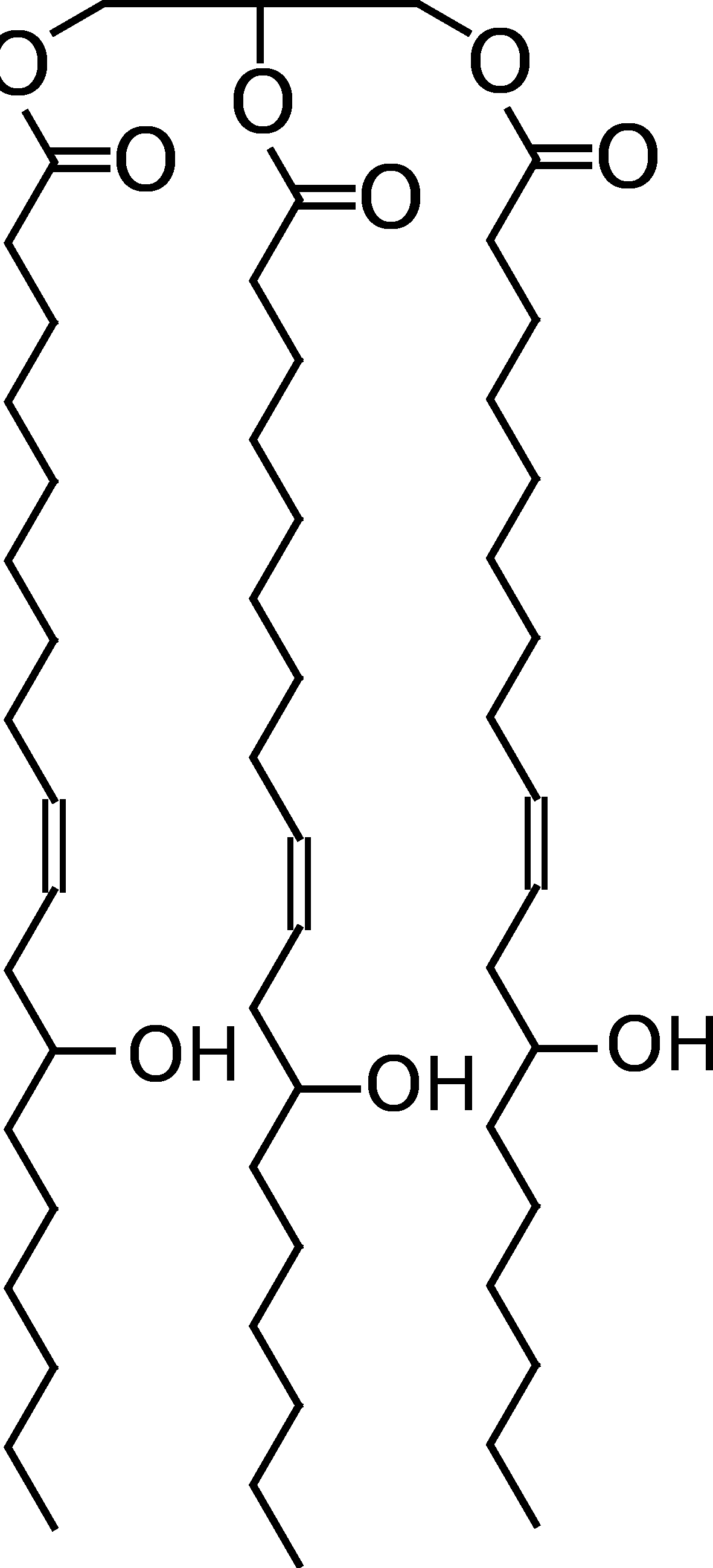 Od OLEJE k VOSKURICINOVÝ OLEJ (eng. Castor Oil)
TŘI DVOJNÉ VAZBY
HYDROGENACE
Volné –OH skupiny zůstávají
VOSK eng. Castor  Wax
4. 10. 2017
PŘÍRODNÍ POLYMERY PŘF MU  VOSKY 3 2017
7
Něco mezi  OLEJEM a VOSKEMLŮJ (eng.Tallow, Suet)
JEDNA DVOJNÁ VAZBA ( kys. Olejová) + dvě nasycené mastné kyseliny (kys. Stearová)
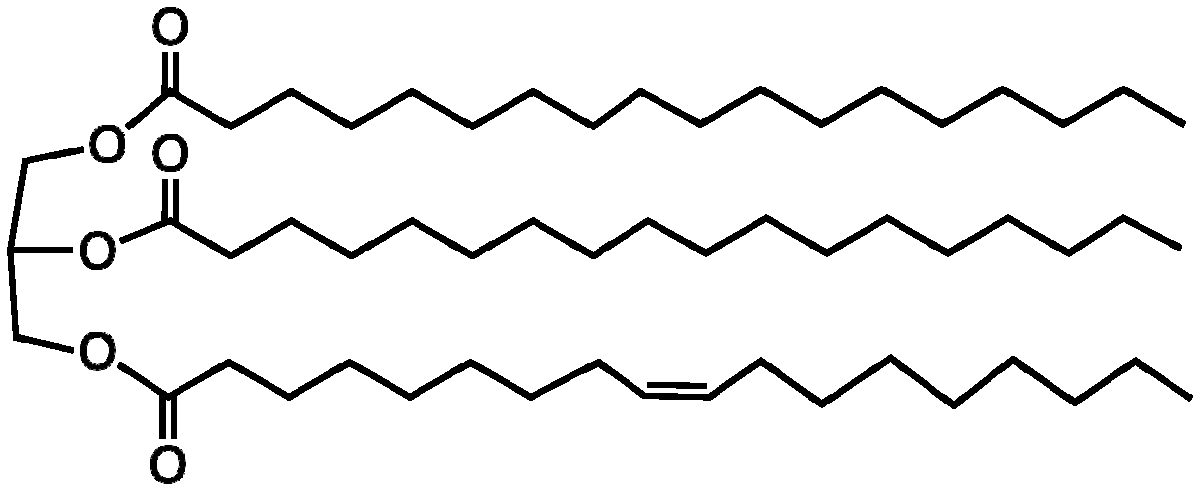 Na co byl používán v minulosti a na co lze použít dnes?
4. 10. 2017
PŘÍRODNÍ POLYMERY PŘF MU  VOSKY 3 2017
8
VOSKY
Přírodní produkty 
Obnovitelné zdroje
Živočišný původ (výjimečně) 
Rostlinný původ (převažuje)
NEOBNOVITELNÉ ZDROJE
Modifikované přírodní produkty
Syntetické produkty
Proč zařazujeme i vosky?
Řada z nich má molekulovou hmotnost v oligomerní oblasti a řadu z nich lze vyrobit polymerací alkenů nebo depolymerací POLYOLEFINŮ
4. 10. 2017
PŘÍRODNÍ POLYMERY PŘF MU  VOSKY 3 2017
9
Srovnání olejů a tuků
4. 10. 2017
PŘÍRODNÍ POLYMERY PŘF MU  VOSKY 3 2017
10
4. 10. 2017
PŘÍRODNÍ POLYMERY PŘF MU  VOSKY 3 2017
11
The smoke point of an oil or fat is the temperature at which, under defined conditions, enough volatile compounds emerge when a bluish smoke becomes clearly visible from the oil. At this temperature, volatile compounds, such as free fatty acids, and short-chain degradation products of oxidation come up from the oil. These volatile compounds degrade in air to give soot. The smoke point indicates the temperature limit up to which that cooking oil can be used.[1]
smoke point = bod kouření
4. 10. 2017
PŘÍRODNÍ POLYMERY PŘF MU  VOSKY 3 2017
12
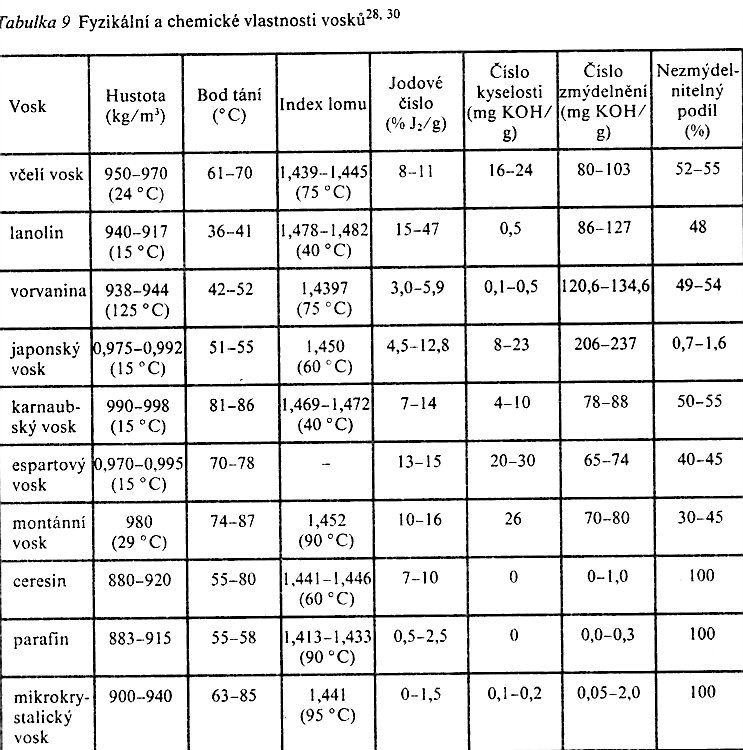 4. 10. 2017
PŘÍRODNÍ POLYMERY PŘF MU  VOSKY 3 2017
13
VČELÍ VOSK
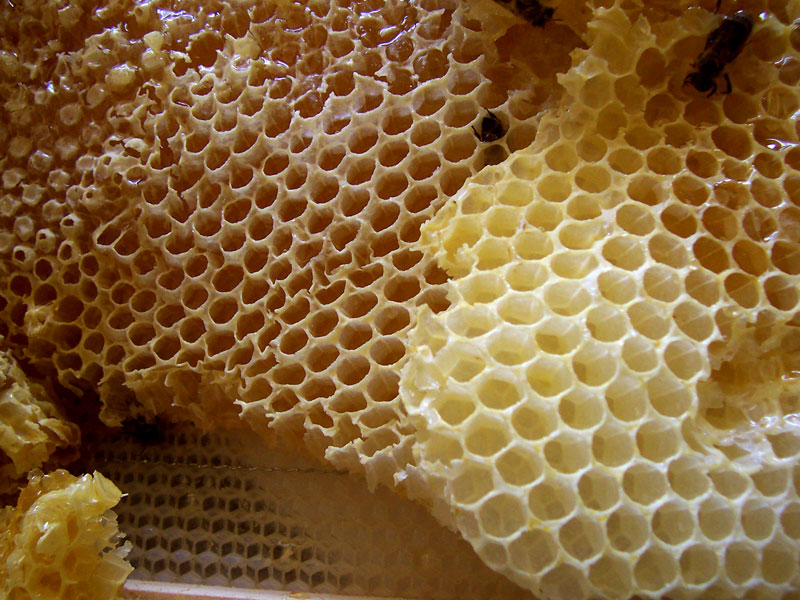 4. 10. 2017
PŘÍRODNÍ POLYMERY PŘF MU  VOSKY 3 2017
14
VČELÍ VOSK
Včelí vosk patří mezi tzv. éčka (E901)
Ve staročeských textech se med (resp. plást medu, plástev, latinsky favus, anglicky honeycomb) označuje slovem strdí (střední rod, to strdí, původně nesklonné, též ta stred, ten strda[4]) které je všeslovanského původu. V odborné včelařské terminologii se jako strdí označuje medem zanesené včelí dílo (plástev z včelího vosku) volně žijících včel.
Mezi známé hrdiny antické mytologie, kteří se se Sirénami setkali, patří Odysseus a Argonauti. Odysseus při své dlouhé plavbě z trojské války poznal ostrov Sirén dříve, než se dostali na doslech, a proto nařídil svým mužům, aby si zalepili uši voskem (včelím) a nemohli tak být přilákáni jejich zpěvem. On sám se však neohlušil, pouze se nechal připoutat ke stěžni, a tak jako jediný mohl slyšet jejich líbezný zpěv.
Argonauti byli rovněž lákáni zpěvem Sirén, ale měli s sebou velkého pěvce Orfea, který je ochránil před Sirénami tak, že je svým zpěvem přehlušil.
4. 10. 2017
PŘÍRODNÍ POLYMERY PŘF MU  VOSKY 3 2017
15
VČELÍ VOSK
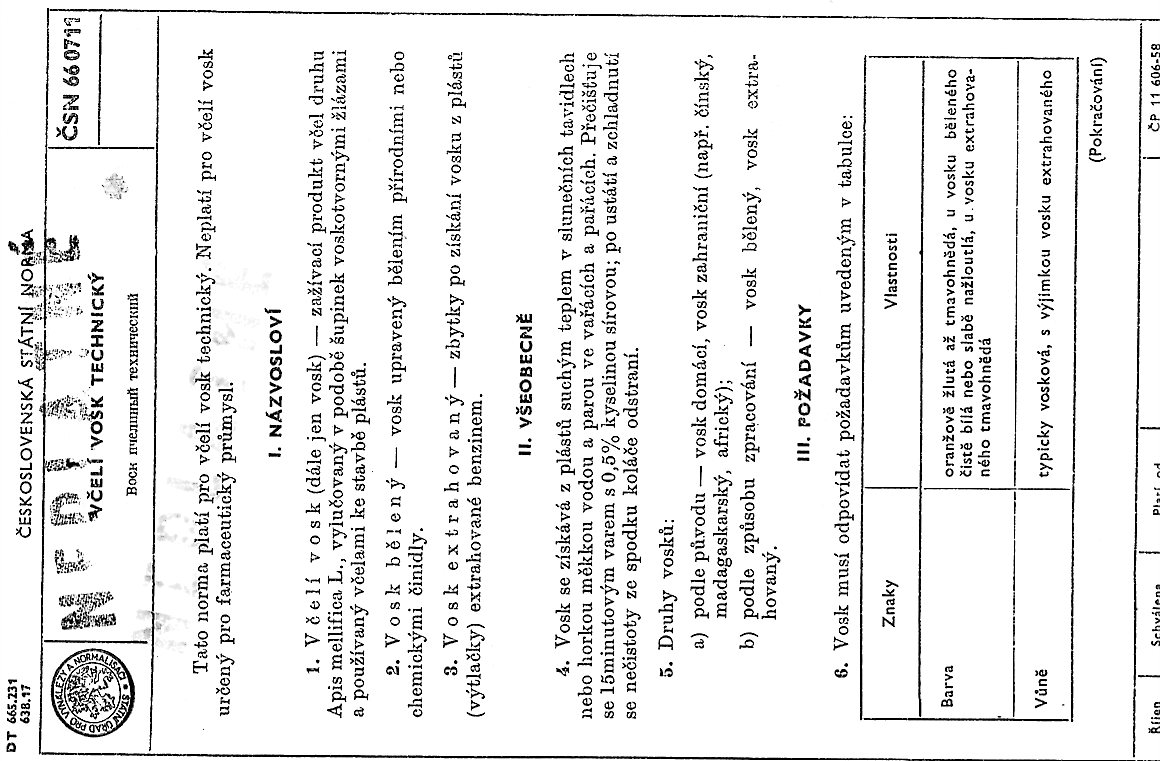 PATRNĚ NEJDŮLEŽITĚJŠÍ PŘÍRODNÍ VOSK
 Do nedávna jsme na jeho kvalitu měli i ČSN
  VYUŽÍVANÝ UŽ TISÍCE LET > báje o Odysseovi a sirénách
4. 10. 2017
PŘÍRODNÍ POLYMERY PŘF MU  VOSKY 3 2017
16
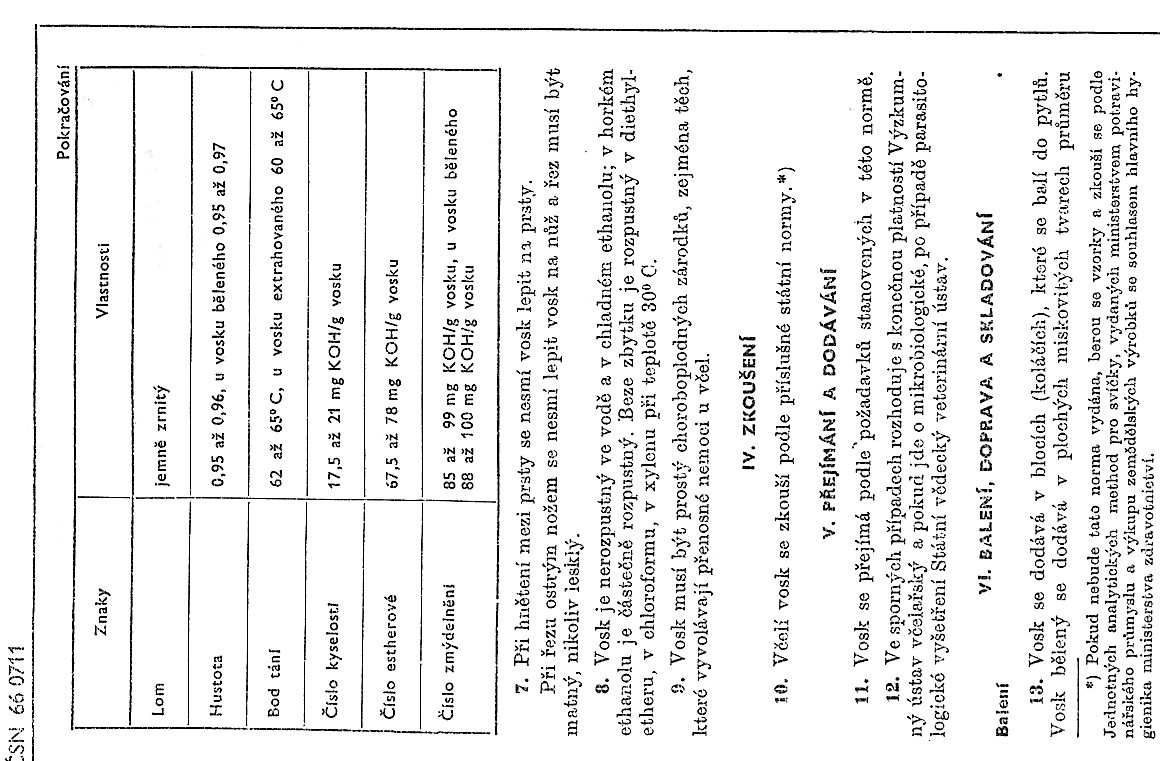 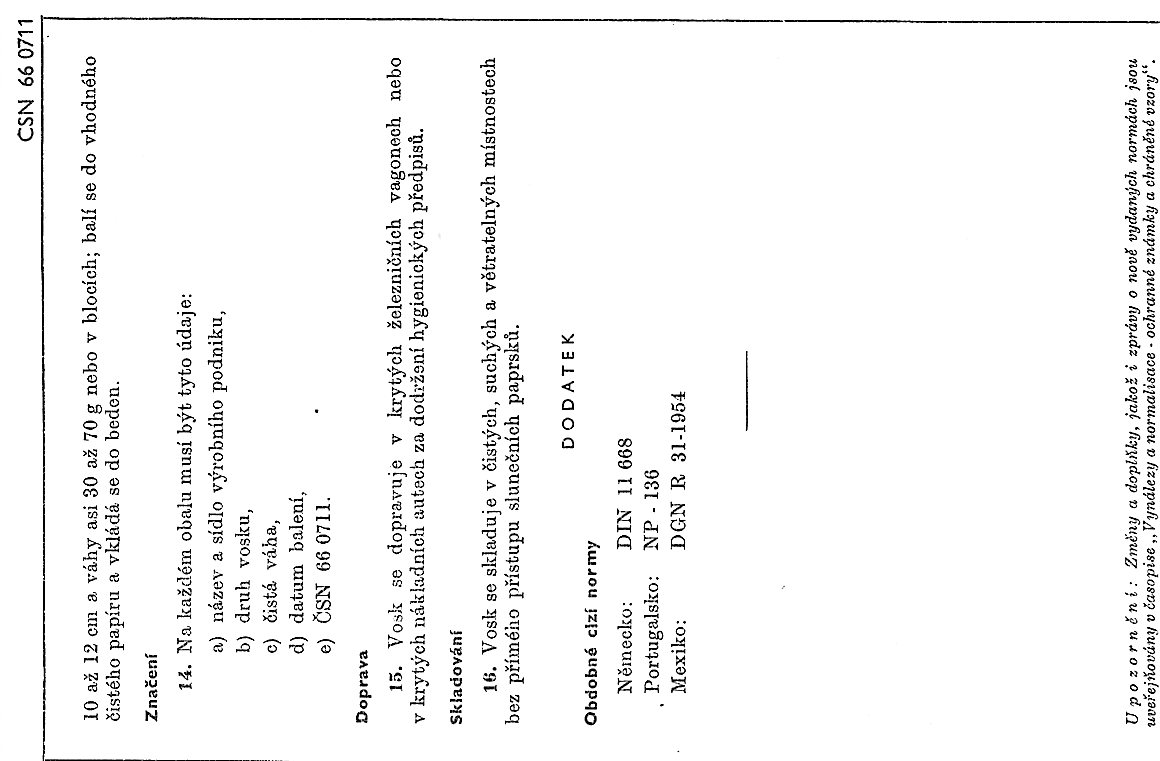 4. 10. 2017
PŘÍRODNÍ POLYMERY PŘF MU  VOSKY 3 2017
17
VČELÍ VOSK
triacontanyl (myricyl) palmitate CH3(CH2)29O-CO-(CH2)14CH3
Považován za HLAVNÍ SLOŽKU  z dosud cca. 285 nalezených složek, cca. 111 dosud  NEidentifikovaných složek čeká na vás! 
 (Údaje z různých zdrojů se liší, berte to jen jako ukázku složitosti přírodního produktu)
 Může se lišit podle místa původu a druhu včel 
 Některé složky jsou těkavé
4. 10. 2017
PŘÍRODNÍ POLYMERY PŘF MU  VOSKY 3 2017
18
4. 10. 2017
PŘÍRODNÍ POLYMERY PŘF MU  VOSKY 3 2017
19
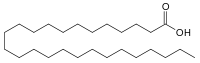 myricylalkohol (triakontan-1-ol) C30H61OH
CERYL ALCOHOL
white crystalline alcohol C27H55OH occurring as an ester in waxes (as beeswax)
4. 10. 2017
PŘÍRODNÍ POLYMERY PŘF MU  VOSKY 3 2017
20
VČELÍ VOSK  VLASTNOSTI
Bod tání 61 – 70 °C
Rozpustnost:
Terpentýn,
Amylalkohol,
Toluen,
Benzin,
Chloroform,  
Za normální teploty plastický, po ochlazení tvrdý a křehký
4. 10. 2017
PŘÍRODNÍ POLYMERY PŘF MU  VOSKY 3 2017
21
VČELÍ VOSK modifikace
FALŠOVÁNÍ – přídavek parafínů, kys. Stearové, …
ČIŠTĚNÍ – přetavení v horké vodě, oxidace, ………..
Zvýšení lepivosti > + pryskyřice, např. kalafuna
Zvýšení tuhosti > + tvrdší vosky
 Vaření s roztoky alkálií > PUNSKÝ VOSK (mýdla Na+, K+) s vyšším bodem tání
4. 10. 2017
PŘÍRODNÍ POLYMERY PŘF MU  VOSKY 3 2017
22
VČELÍ VOSK  v historii
Odlévání  kovů „na ztracený vosk“
Svíčky – dnes snad jen u východních křesťanů
Impregnace – díky nasycenosti kyselin neoxiduje
Pečetě
………..
4. 10. 2017
PŘÍRODNÍ POLYMERY PŘF MU  VOSKY 3 2017
23
Odlévání  kovů „na ztracený vosk“ 1
Postup:
Z tvrdého vosku se vyrobí trojrozměrný pozitiv odlévaného předmětu.
Pozitiv se pak nastříká tenkou cementační vrstvou a poté několikrát namáčí ve speciální keramice a nechá se zaschnout, dokud nevznikne masivní forma.
Potom se nechá vosk roztát a vylije se z formy. Nevadí když něco zůstane uvnitř.
Potom se forma pomalu nažhaví na tavnou teplotu. 
Někdy v téže peci jako tavenina. Zbytky vosku se jednoduše vypaří.
Potom se do formy nalije tavenina.
Tavenina (odlitek) se nechá ztuhnout.
Když je odlitek ztuhlý, forma se rozbije a práce je hotová.
4. 10. 2017
PŘÍRODNÍ POLYMERY PŘF MU  VOSKY 3 2017
24
Odlévání  kovů „na ztracený vosk“ 2
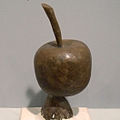 Model = pozitiv
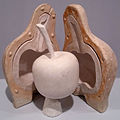 Forma
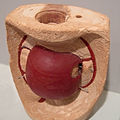 Forma i s několika vtoky
Kovový odlitek před začištěním dělící roviny a stop po vtocích
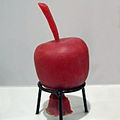 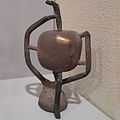 Zkušební voskový odlitek
4. 10. 2017
PŘÍRODNÍ POLYMERY PŘF MU  VOSKY 3 2017
25
Odlévání  kovů „na ztracený vosk“ 3
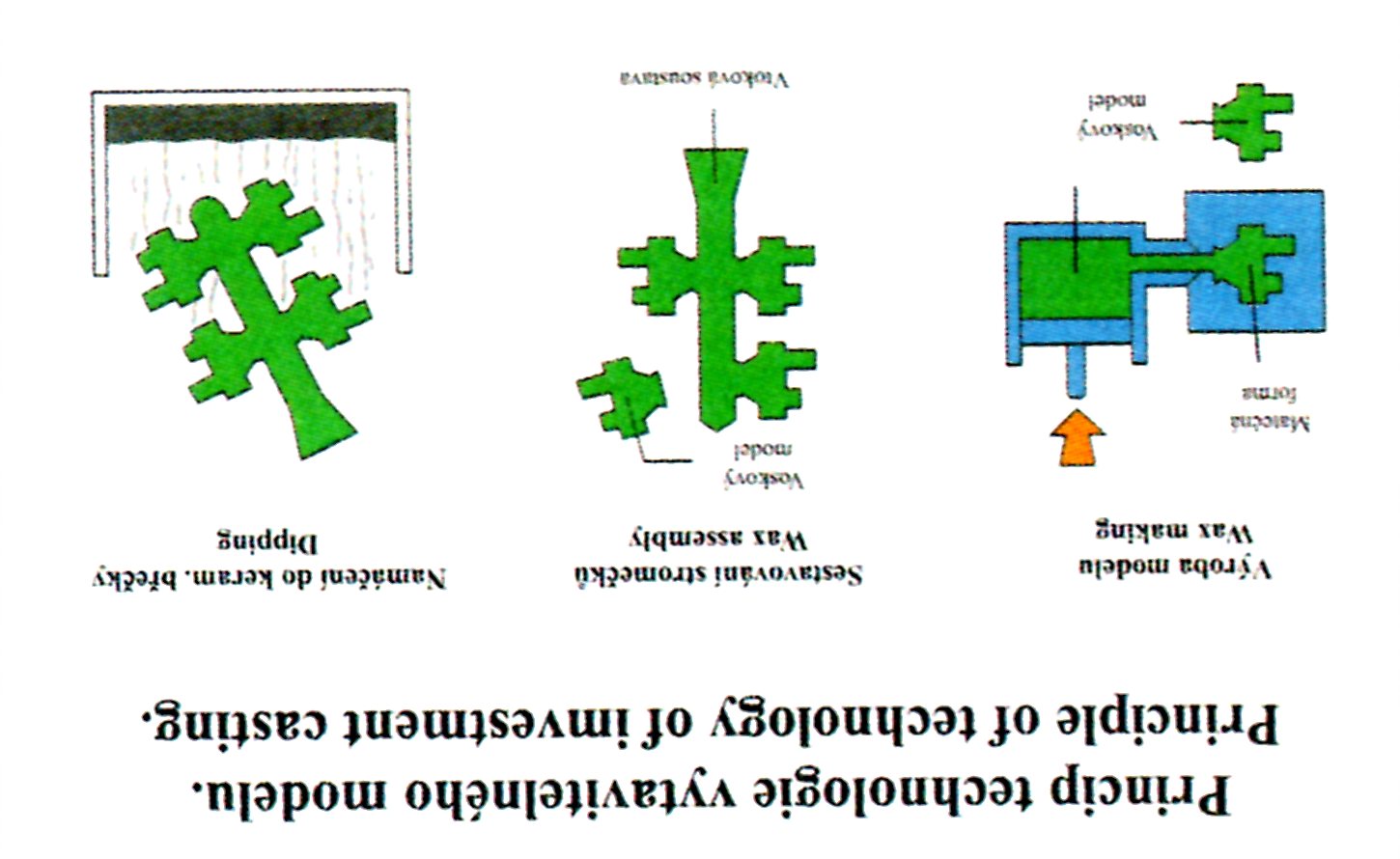 4. 10. 2017
PŘÍRODNÍ POLYMERY PŘF MU  VOSKY 3 2017
26
Odlévání  kovů „na ztracený vosk“ 4
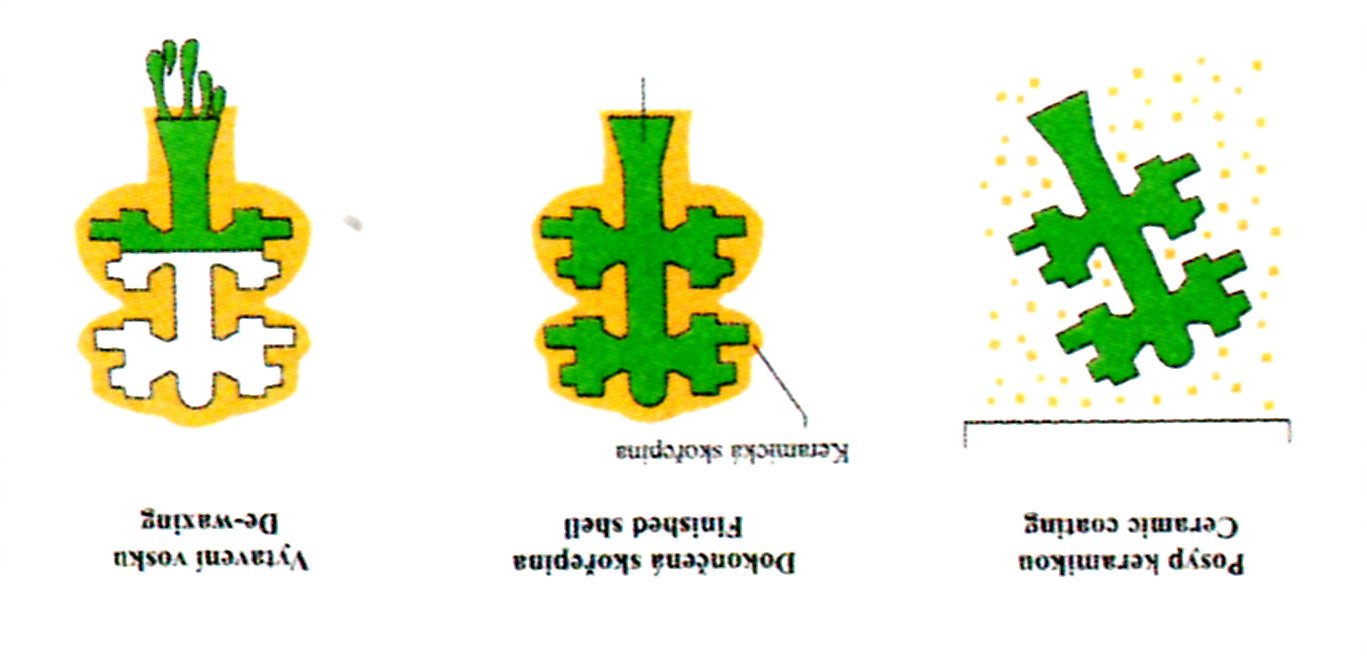 4. 10. 2017
PŘÍRODNÍ POLYMERY PŘF MU  VOSKY 3 2017
27
Odlévání  kovů „na ztracený vosk“ 5
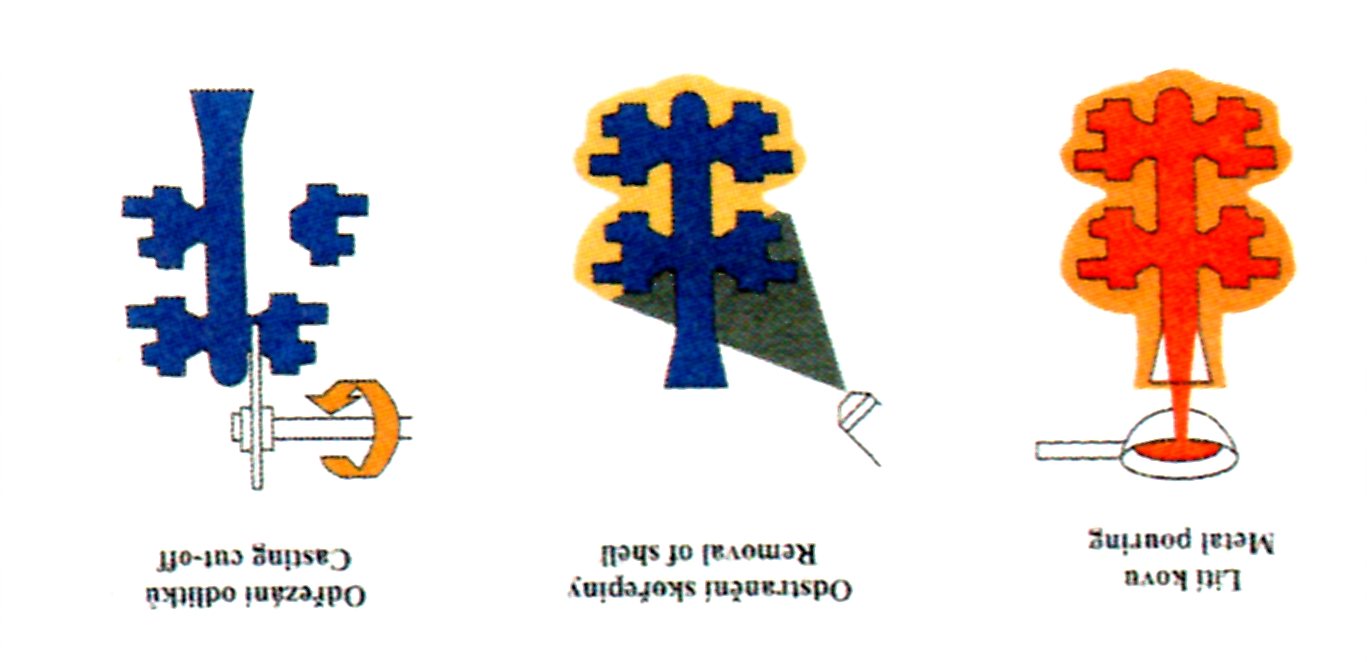 4. 10. 2017
PŘÍRODNÍ POLYMERY PŘF MU  VOSKY 3 2017
28
Pečetě
JINÉ SLOŽENÍ:
 VČELÍ VOSK, 
 KARNAUBSKÝ VOSK,
 KALAFUNA,
 KŘÍDA,
 Pigmenty anorganické (PROČ?)
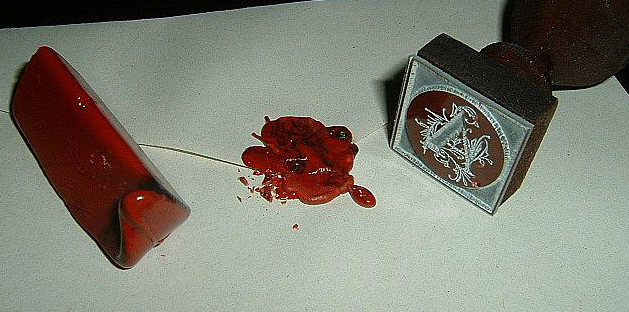 From the 16th century it was compounded of various proportions of shellac, turpentine,
resin, chalk or plaster, and coloring matter (often vermilion, or red lead), but not necessarily beeswax. The proportion of chalk varied; coarser grades are used to seal wine bottles and fruit preserves, finer grades for documents. In some situations, such as large seals on public documents, beeswax was used.
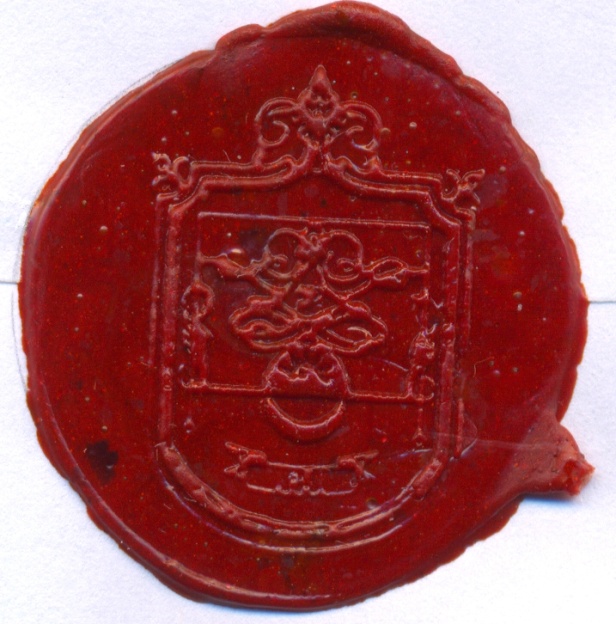 4. 10. 2017
PŘÍRODNÍ POLYMERY PŘF MU  VOSKY 3 2017
29
VČELÍ VOSK  v moderním světě
Odlévání  kovů „na ztracený vosk“
Impregnace – díky nasycenosti kyselin neoxiduje
Leštidla
Potravinářství & farmacie – lesklý povrch bonbónů a tablet  
Konzervace kovů a dřeva – zůstává rozpustným po staletí, nízká propustnost pro vodní páry > politury na nábytek > pošlu jako samostatný soubor
Rentoaláž
4. 10. 2017
PŘÍRODNÍ POLYMERY PŘF MU  VOSKY 3 2017
30
VČELÍ VOSK - kontrola pravosti
Poměr esterového čísla a čísla  kyselosti má být 3,6 – 4,3 
Poměr hlavních složek triacontanyl palmitate CH3(CH2)29O-CO-(CH2)14CH3 to cerotic acid CH3(CH2)24COOH, the two principal components, being 6:1 > METODA?
Plynová chromatografie (GC) po převedení na metylestery kyselin
4. 10. 2017
PŘÍRODNÍ POLYMERY PŘF MU  VOSKY 3 2017
31
VČELÍ VOSK  dosti netradiční použití
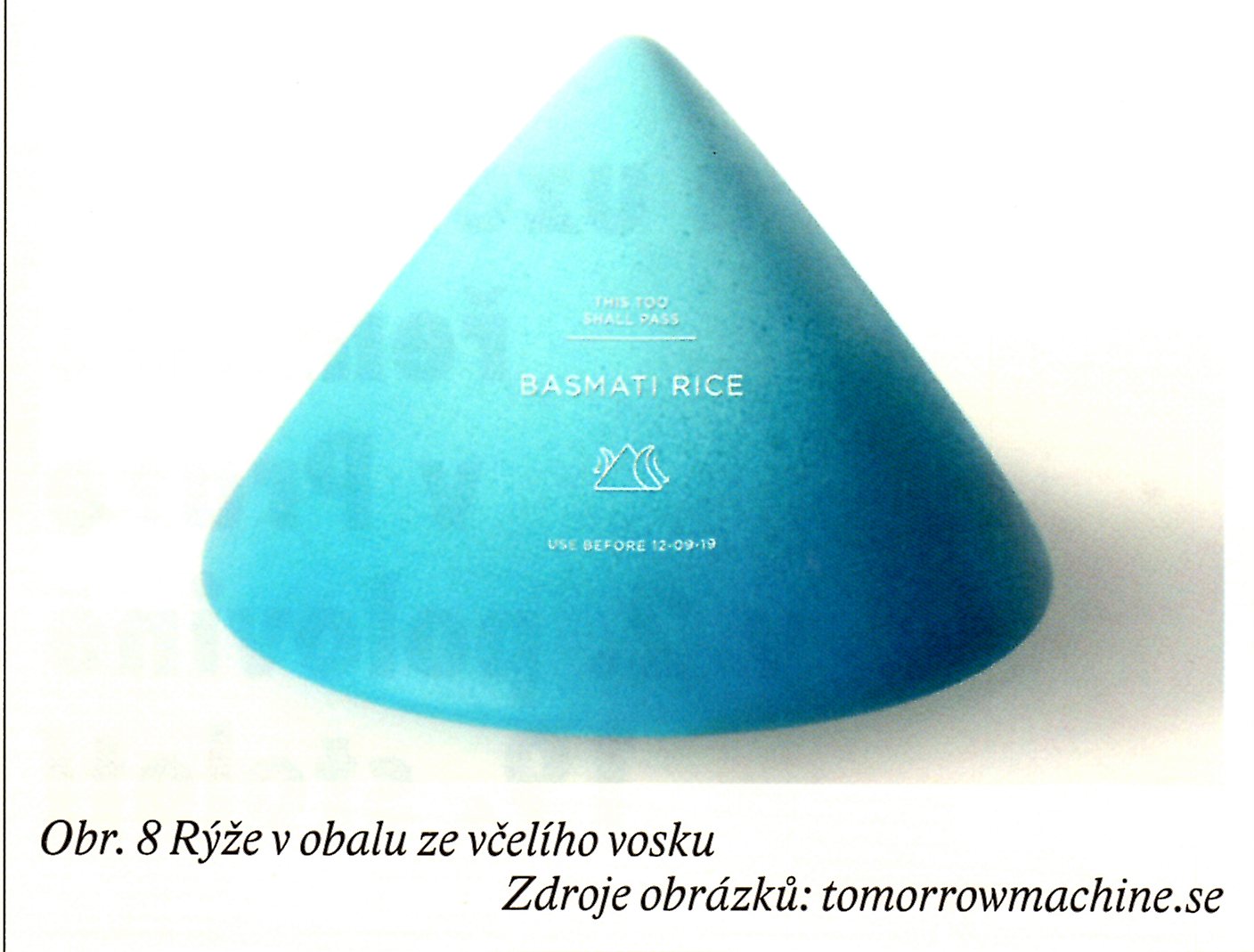 4. 10. 2017
PŘÍRODNÍ POLYMERY PŘF MU  VOSKY 3 2017
32
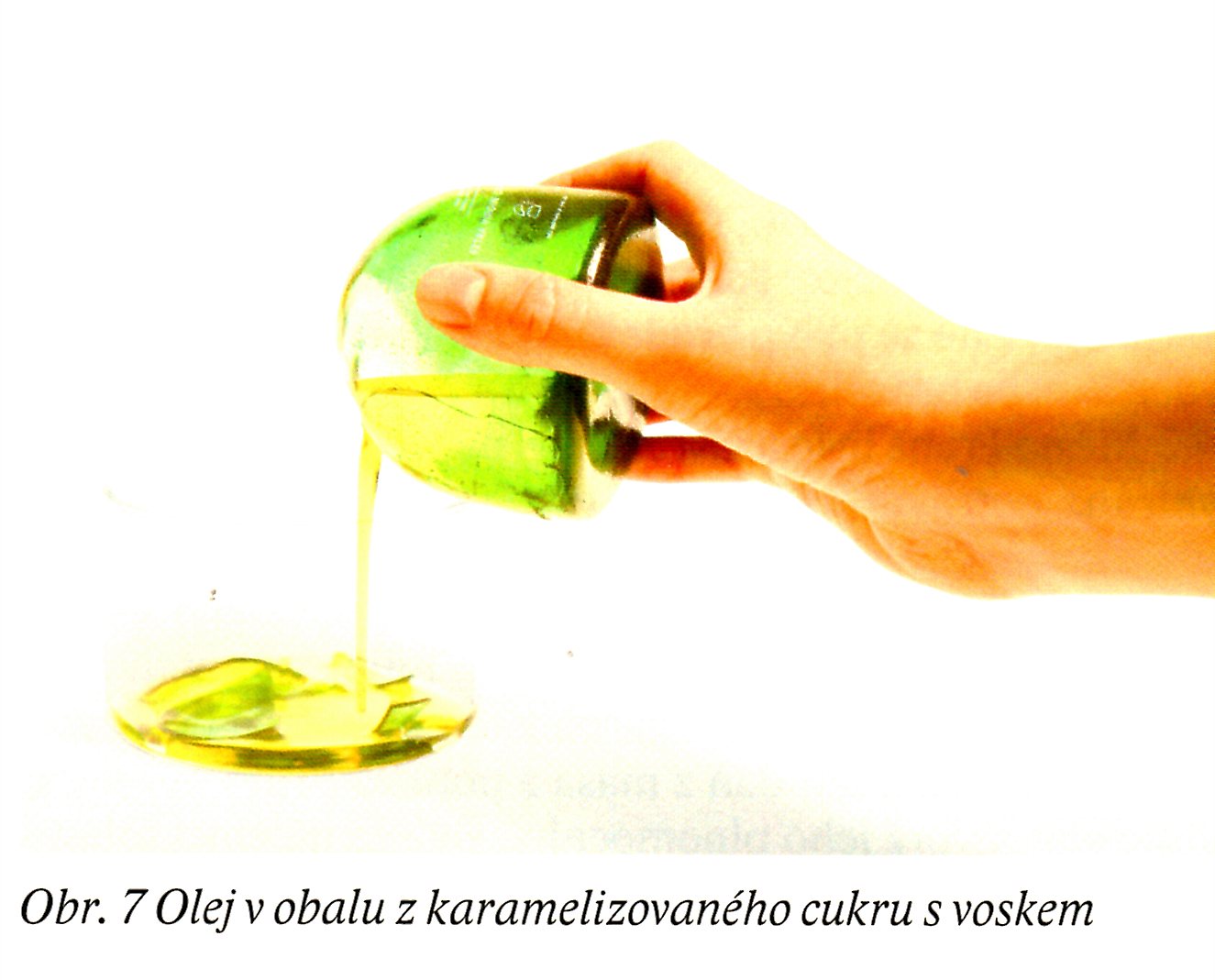 VOSK  dosti netradiční použití
Není uvedeno o jaký vosk se jedná:
 včelí?
 parafínový?
 jiný přírodní?
Jaký olej? Co s cukrem a voskem?
4. 10. 2017
PŘÍRODNÍ POLYMERY PŘF MU  VOSKY 3 2017
33
Teď prudce změníme směr zájmu!
Přírodní produkty > NEOBNOVITELNÉ ZDROJE > OZOKERIT (ZEMNÍ VOSK – MINERÁLNÍ VOSK – PŘÍRODNÍ PARAFÍN)
4. 10. 2017
PŘÍRODNÍ POLYMERY PŘF MU  VOSKY 3 2017
34
Ozokerit v historii
Čištění přetavením a filtrací
Čištění H2SO4 a pak aktivním uhlím
Zlepšení barvy a odstranění netavitelných příměsí
ROZDESTILOVÁNÍ
CERESIN > svíčky, ŘEDĚNÍ VČELÍHO VOSKU
VAZELÍNA > mazivo, báze mastí,
4. 10. 2017
PŘÍRODNÍ POLYMERY PŘF MU  VOSKY 3 2017
35
Ozokerit v současnosti
Spíše mineralogická kuriozita
Nahrazen většinou výrobky z ropy  - levné
Nahrazen metallocenovými vosky – možnost přesného nastavení vlastností, ale dražší
4. 10. 2017
PŘÍRODNÍ POLYMERY PŘF MU  VOSKY 3 2017
36
CERESIN 1
Původně vyráběn přečištěním (chemické & fyzikální) OZOKERITU
NYNÍ hlavně mísením různých produktů z ropy >levné
Na rozdíl od parafínu obsahuje rozvětvené a cyklické struktury > plasticita za snížené teploty, protože má menší sklon ke krystalizaci
4. 10. 2017
PŘÍRODNÍ POLYMERY PŘF MU  VOSKY 3 2017
37
CERESIN 2
Bobtnání v rozpouštědlech a olejích >  VOSKOVÉ PASTY
BOD TÁNÍ cca. 60 – 70 °C
ROZPUSTNOST
Terpentýn,
Benzen (nyní „na indexu“), snad i toluen
Chloroform,
Benzín,
Petroléter (uhlovodíky s délkou řetězce C5–7 (tv asi 30–70 °C)
4. 10. 2017
PŘÍRODNÍ POLYMERY PŘF MU  VOSKY 3 2017
38
CERESIN 3 - použití
Konzervování (tukování) usní
Všeobecně jako prostředek povrchové ochrany, a to nejen kovů
Voskové pasty na modelování atd.
Náhrada včelího vosku nebo jeho ředění
4. 10. 2017
PŘÍRODNÍ POLYMERY PŘF MU  VOSKY 3 2017
39
PARAFÍN
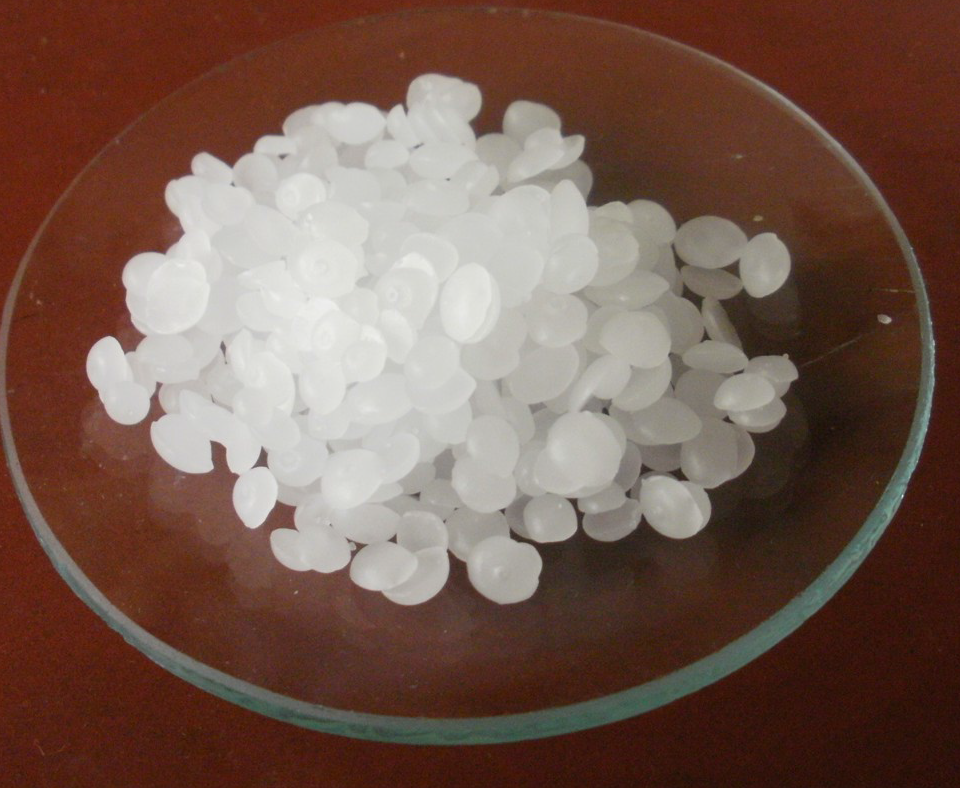 Podobně ale vypadá i HDPE a LDPE > PROČ?
The hydrocarbon C31H64 is a typical component of paraffin wax.
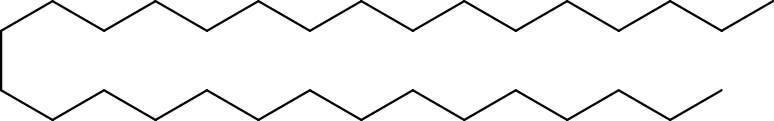 4. 10. 2017
PŘÍRODNÍ POLYMERY PŘF MU  VOSKY 3 2017
40
PARAFÍN 2
Obsahuje hlavně LINEÁRNÍ STRUKTURY
PARAFÍN = vyšší alkan, cca. Od C26 výše 
Body tání jsou cca. 45 – 70 °C
Body varu okolo 300 °C > vakuová destilace produktů z ropy > krystalizace ze směsi s oleji
Hustota cca. 900 kg/m3, podobně jako HDPE > PROČ?
VÝBORNÉ ELEKTROIZOLAČNÍ VLASTNOSTI
Výborná chemická odolnost i proti HF > preparace skleněných lahví na kys. HF
4. 10. 2017
PŘÍRODNÍ POLYMERY PŘF MU  VOSKY 3 2017
41
PARAFÍN 3
Výborná chemická odolnost proti povětrnostním vlivům
Vodoodpudivé nánosy > dříve kelímky na Pribináček, pivo a limo
Ředění dražších přírodních vosků, ale nebezpečí rozfázování
Leštící pasty,
Svíčky
Lyžařské vosky
Součást odstraňovačů starých nátěrů > brání rychlému odpaření rozpouštědla
4. 10. 2017
PŘÍRODNÍ POLYMERY PŘF MU  VOSKY 3 2017
42
PARAFÍN 4
používá se jako přísada do otrávených návnad pro hlodavce - (návnadu nadnáší ve vodě)[3]
kosmetika - krémy, masti, rtěnky, líčidla
lázeňství - zábaly
výroba hydroizolačních či kluzných vosků či krémů (lyžařských, automobilových, na obuv, štěpařských,
přesné odlévání kovů či jiných materiálů
impregnace dřeva
stavebnicví - injektáže do zdiva, impregnace stavebních prvků
ochrana střeliva například dynamitových patron před vlhkostí[3]
zalévání do tkání při přípravě preparátu v histologii
4. 10. 2017
PŘÍRODNÍ POLYMERY PŘF MU  VOSKY 3 2017
43
PARAFÍN 5
Parafín se dodává buď ve formě šupinek, pecek anebo desek. 
Cena obyčejného parafínu se dlouhodobě pohybuje kolem 30 Kč/kg (2006 - 2008). HDPE i LDPE jsou nyní za cca. 35 Kč/kg
Označení parafínu (např. 60/62 nebo 50/52) značí teplotu TUHNUTÍ KROUŽEK – KULIČKA,  nikoli bod tání!.
VÝROBCE PARAFÍNŮ V TUZEMSKU
 BYLO PARAMO, a.s., Pardubice www.paramo.cz 
Sedm typů s teplotou TUHNUTÍ KROUŽEK – KULIČKA 50/52 až 62/64 °C (ČSN 65 7115)
Popel cca. 0,02 % hmot. > velmi čisté
4. 10. 2017
PŘÍRODNÍ POLYMERY PŘF MU  VOSKY 3 2017
44
PARAFÍN 6 ČSN 65 7115
Parafiny a cereziny - Stanovení teploty tuhnutí na otáčejícím se teploměru
Anotace obsahu
Tato norma určuje postup pro stanovení teploty tuhnutí pevných uhlovodíků, parafinů, cerezinů, vosků a jiných podobných výrobků.Z roztaveného vzorku se teploměrovou nádobkou nabere kapka vzorku. Vzorek se ochlazuje na otáčejícím se teploměru a zaznamená se teplota, při které se kapka začne otáčet s teploměrovou nádobkou.
4. 10. 2017
PŘÍRODNÍ POLYMERY PŘF MU  VOSKY 3 2017
45
Mikrokrystalický voskOpět produkt získávaný při destilaci ropy
Parafín
Mikrokrystalický vosk
Obsahuje hlavně LINEÁRNÍ, rozvětvené i cyklické STRUKTURY
Většinou nažloutlý až nahnědlý, bezbarvý jen po rafinaci
Od C50 výše
Opalescentní
Obsahuje hlavně LINEÁRNÍ STRUKTURY
Bezbarvý
Od C26 výše
Téměř transparentní
4. 10. 2017
PŘÍRODNÍ POLYMERY PŘF MU  VOSKY 3 2017
46
Mikrokrystalický voskpoužití – podobné jako parafín
Je lepivější > lepší na nánosy
Směsi s jinými vosky, kterým dodává tvárnost
Ostatní podobně jako parafín
4. 10. 2017
PŘÍRODNÍ POLYMERY PŘF MU  VOSKY 3 2017
47
MŮJ OBLÍBENÝ VOSK MONTÁNNÍ VOSK
Přírodní produkty > NEOBNOVITELNÉ ZDROJE > EXTRAKCE LIGNITU NEBO HNĚDÉHO UHLÍ
Montánní pryskyřice
Montánní vosk
Asfalt
4. 10. 2017
PŘÍRODNÍ POLYMERY PŘF MU  VOSKY 3 2017
48
MONTÁNNÍ VOSK 1
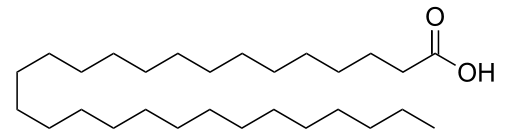 Montanic acid (C28H56O2)> estery > Montánní vosk
Je udáváno C24 – C30 pro „Montánové kyseliny“
Obsažena v těchto voscích:
 Montánní vosk
 Čínský vosk
 Včelí vosk
4. 10. 2017
PŘÍRODNÍ POLYMERY PŘF MU  VOSKY 3 2017
49
MONTÁNNÍ VOSK 2
Estery – cca. 62- 68 % hmot.
 Volná kyselina montánová – cca. 22-26 % hmot.
 Parafíny – 0,5 % hmot.
 Volné vyšší alkoholy, ketony, pryskyřice – zbytek do 100 % hmot.
Vyšší bod tání – cca. 82 – 95 °C
Dosti tvrdý
4. 10. 2017
PŘÍRODNÍ POLYMERY PŘF MU  VOSKY 3 2017
50
MONTÁNNÍ VOSK 3
Možnosti přípravy MODIFIKOVANÝCH PRODUKTŮ
 Estery – ZMÝDELNĚNÍ  i částečné
 Volná kyselina montánová – vznik solí Me+ či Me+2
 Volná kyselina montánová – esterifikace s dioly (etylénglykol) a trioly (glycerin)
 Řada vosků LICOWAX  firmy Clariant
4. 10. 2017
PŘÍRODNÍ POLYMERY PŘF MU  VOSKY 3 2017
51
MONTÁNNÍ VOSK 4
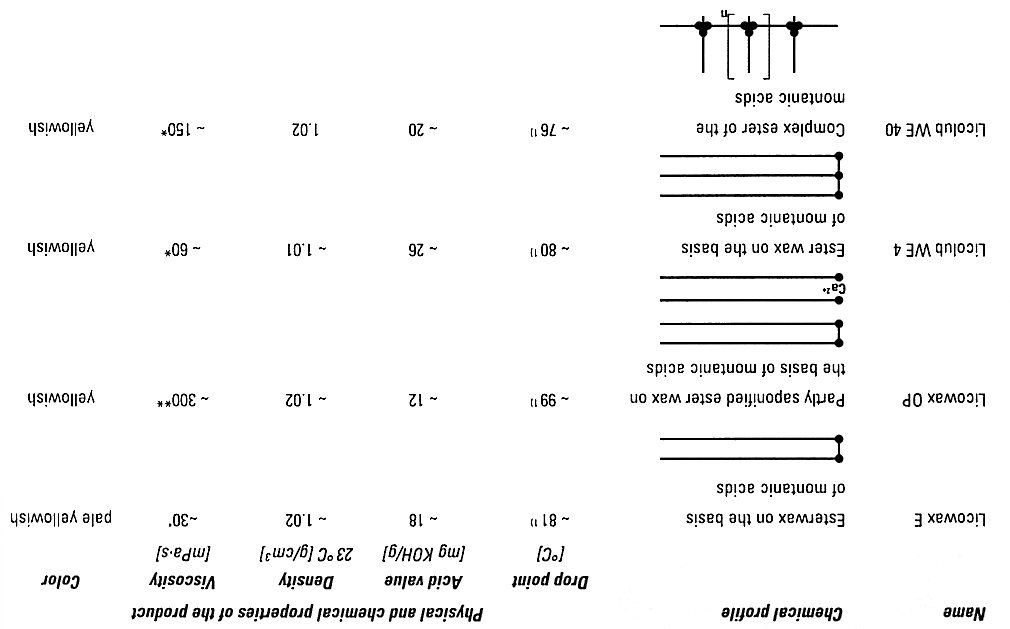 4. 10. 2017
PŘÍRODNÍ POLYMERY PŘF MU  VOSKY 3 2017
52
MONTÁNNÍ VOSK 5
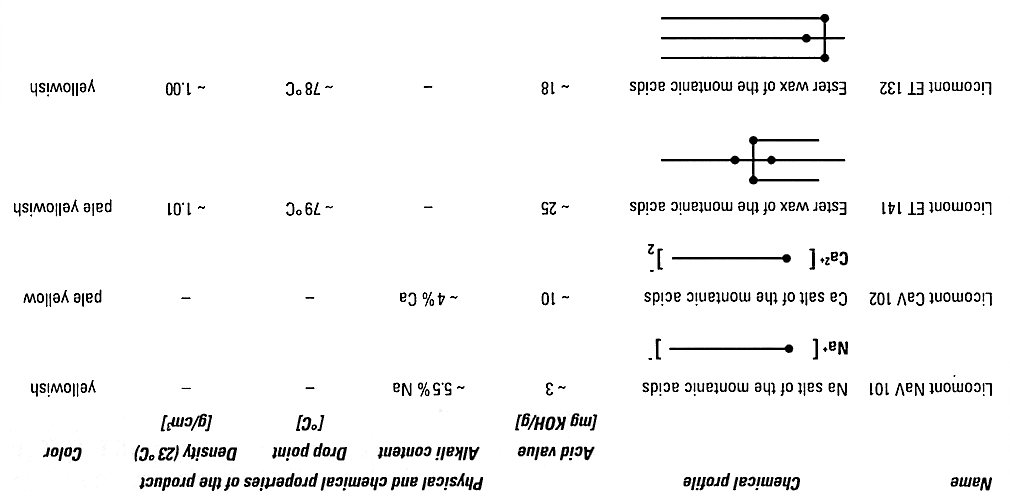 4. 10. 2017
PŘÍRODNÍ POLYMERY PŘF MU  VOSKY 3 2017
53
MONTÁNNÍ VOSK 6
Obecně tam, kde je potřeba lesklý a relativně tvrdý nános (povrch)
Leštěnky na auta – cca. třetina světové spotřeby 
Krémy na boty
Mazivo při zpracování plastů
Náhrada či modifikace včelího vosku
……………….
4. 10. 2017
PŘÍRODNÍ POLYMERY PŘF MU  VOSKY 3 2017
54
ZPÁTKY K ROSTLINÁM!Karnaubský vosk 1
Přírodní produkty > OBNOVITELNÉ ZDROJE > voskovitý povlak na karnaubské palmě, rostoucí v Brazílii
Usušené listy > mechanické oddělení > přetavení
Myricilcerotát – hlavní složka (cca. 80 % hmot.)
C30H61OOC25H51O (ve VČELÍM VOSKU je udávána jak tato kyselina, tak alkohol)
4. 10. 2017
PŘÍRODNÍ POLYMERY PŘF MU  VOSKY 3 2017
55
Karnaubský vosk 2
Vysoký bod tání, cca. 81 – 86 °C
Přídavek zvyšuje b.t. a tvrdost jiných vosků, podobně jako montánní vosk
Za normální teploty rozpustný v diisopropyléteru a chloroformu, za horka v EtOH, terpentýnu, ketonech, …
Použití pro zvýšení tvrdosti a tepelné odolnosti jiných vosků, např. včelího
Leštidla 
Potahy na léčiva
Separační prostředek při zpracování plastů
4. 10. 2017
PŘÍRODNÍ POLYMERY PŘF MU  VOSKY 3 2017
56
Karnaubský vosk 3
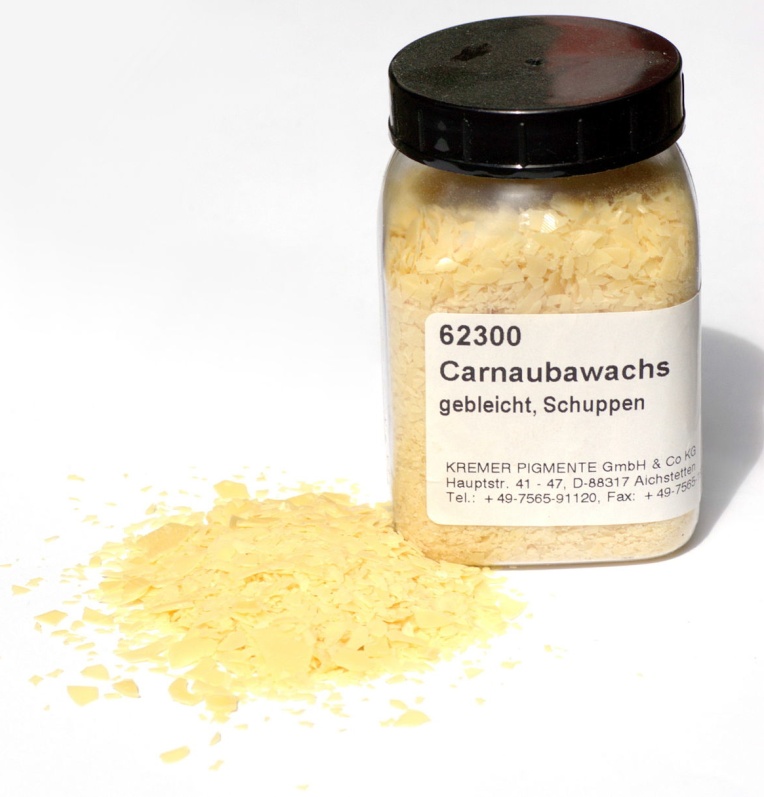 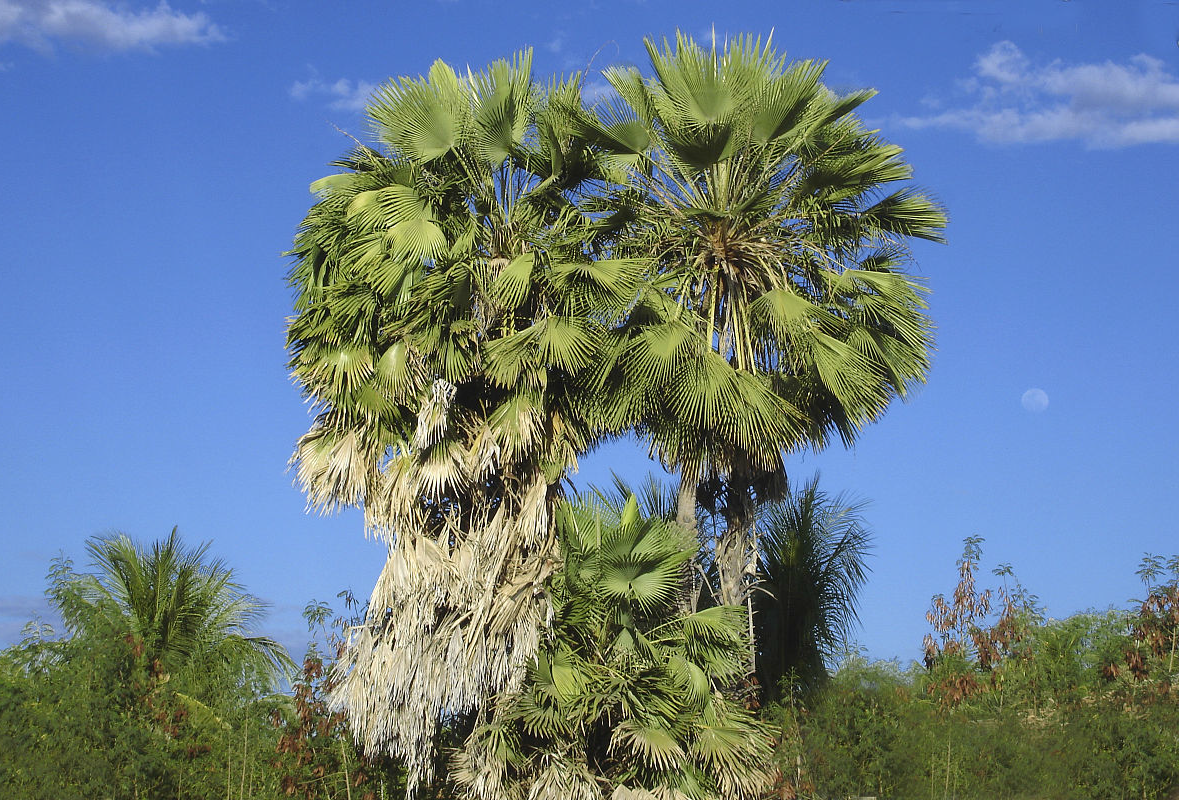 4. 10. 2017
PŘÍRODNÍ POLYMERY PŘF MU  VOSKY 3 2017
57
Další látky řazené mezi vosky
Lanolín – z odpadu po čištění ovčí vlny
Japonský vosk – z plodů stromu
Čínský vosk – sekret hmyzu
Vorvanina – lebeční dutina vorvaně obrovského
Espartový vosk – ochranný povlak na trávě espartové
………………..
4. 10. 2017
PŘÍRODNÍ POLYMERY PŘF MU  VOSKY 3 2017
58